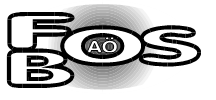 Fachreferat: Übung zum Literaturverzeichnis
Aufgabe 1:
Nennen Sie die verschiedenen Kategorien von Quellen, die in einem Literaturverzeichnis vorkommen können!
(Lösung s. nächste Folie)
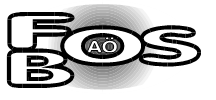 Fachreferat: Übung zum Literaturverzeichnis
Lösung zu Aufgabe 1:
Einzelveröffentlichung (Buch)
Sammelwerk
Fachzeitschrift/Zeitschrift/Zeitung
Internet-Veröffentlichung
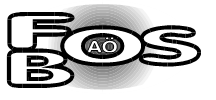 Fachreferat: Übung zum Literaturverzeichnis
Aufgabe 2:
Die folgenden Folien zeigen verschiedene Quellen. Ordnen Sie diesen jeweils den passenden Quellentyp zu. Die verschiedenen Quellentypen finden Sie in der Lösung zur Aufgabe 1.
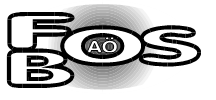 Fachreferat: Übung zum Literaturverzeichnis
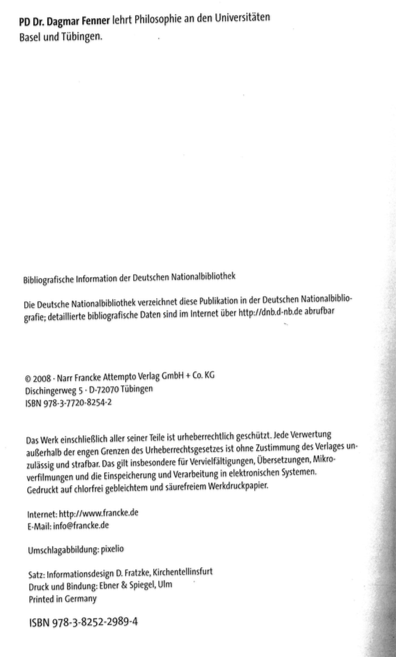 Quelle 1:
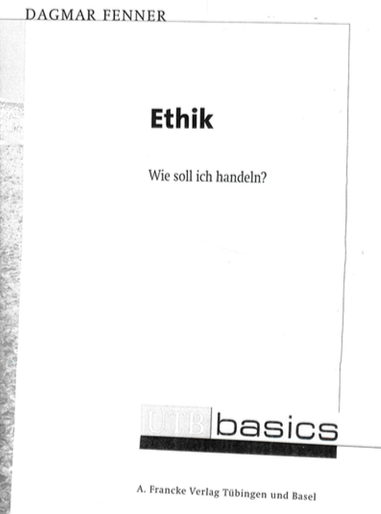 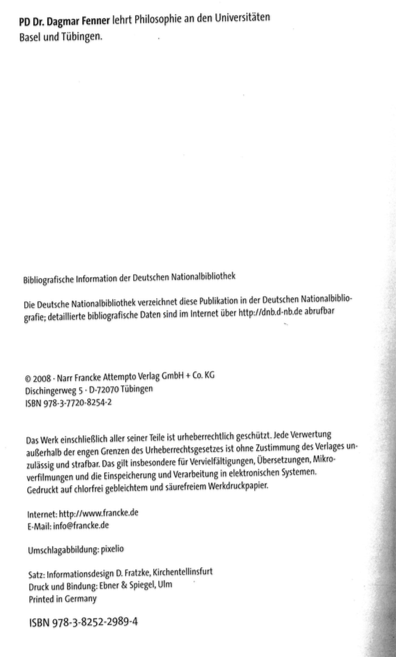 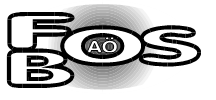 Fachreferat: Übung zum Literaturverzeichnis
Quelle 2:
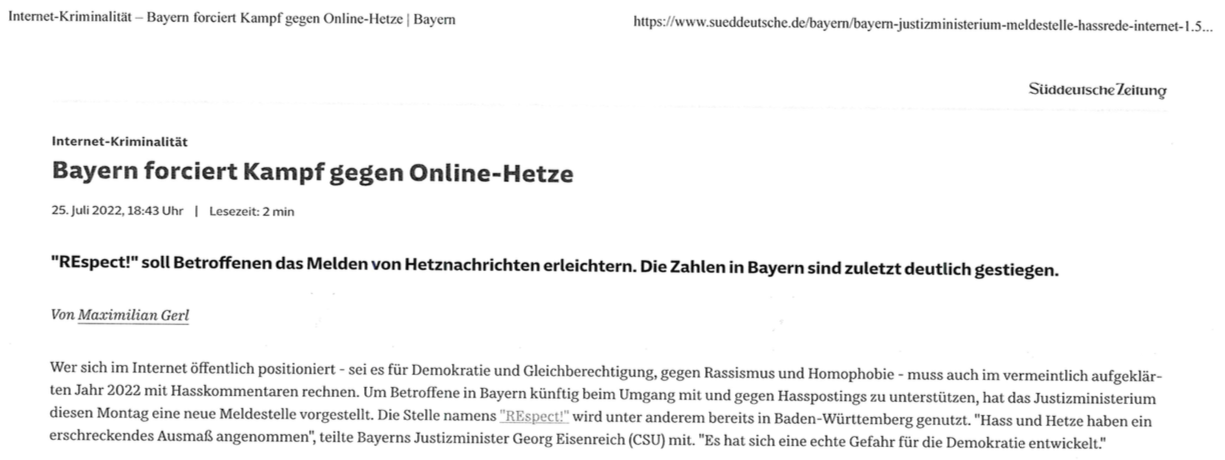 zuletzt aufgerufen am 14.09.2022
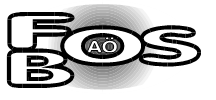 Fachreferat: Übung zum Literaturverzeichnis
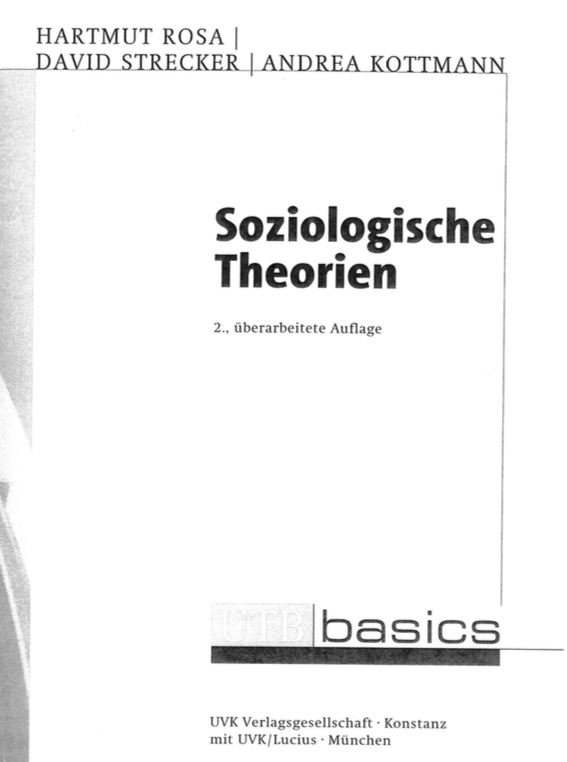 Quelle 3:
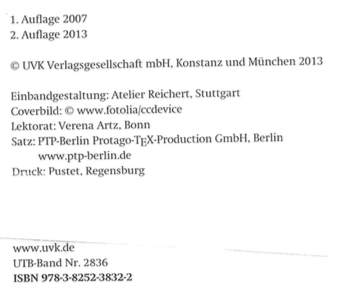 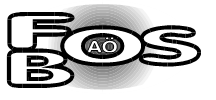 Fachreferat: Übung zum Literaturverzeichnis
Quelle 4:
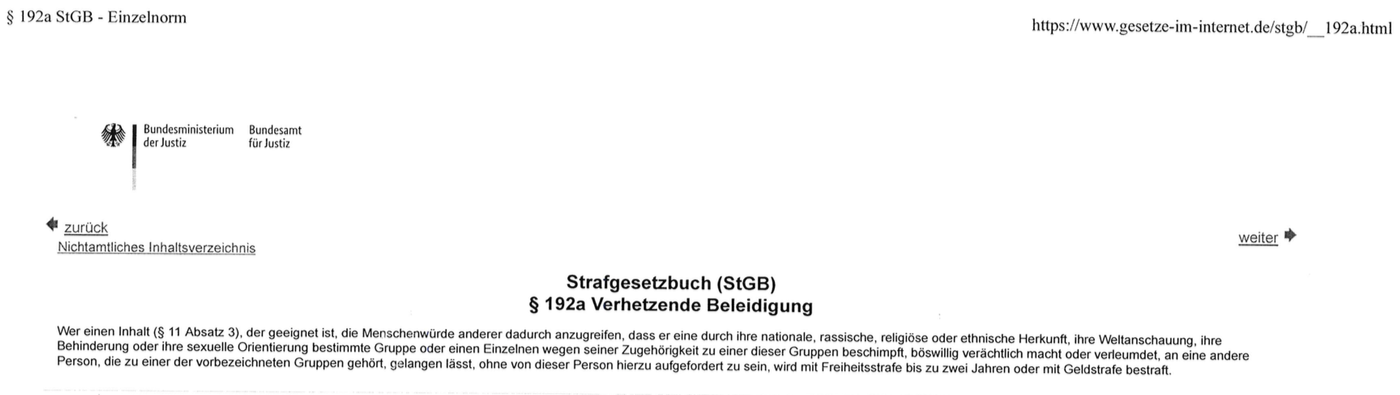 zuletzt aufgerufen am 14.09.2022
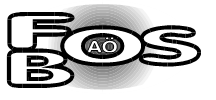 Fachreferat: Übung zum Literaturverzeichnis
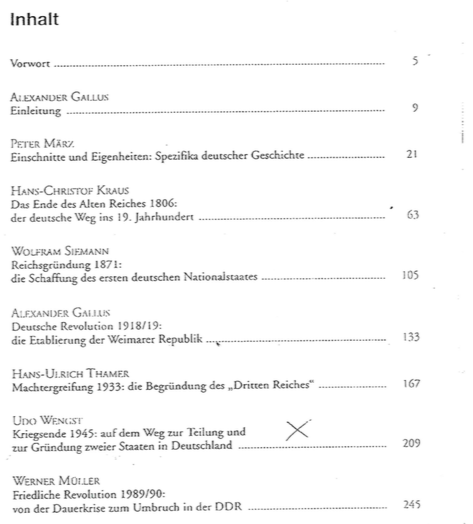 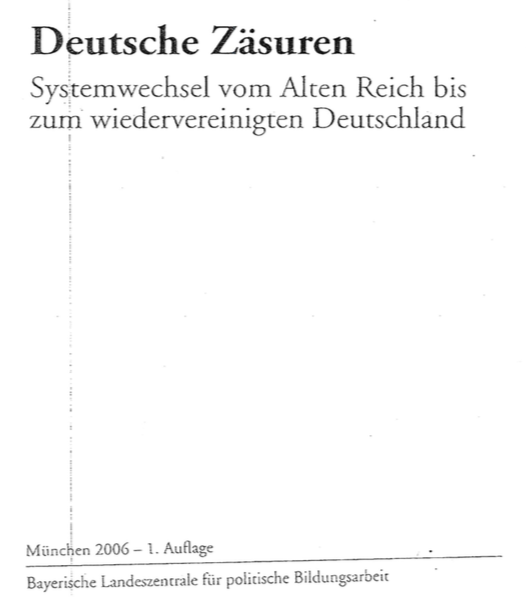 Quelle 5:
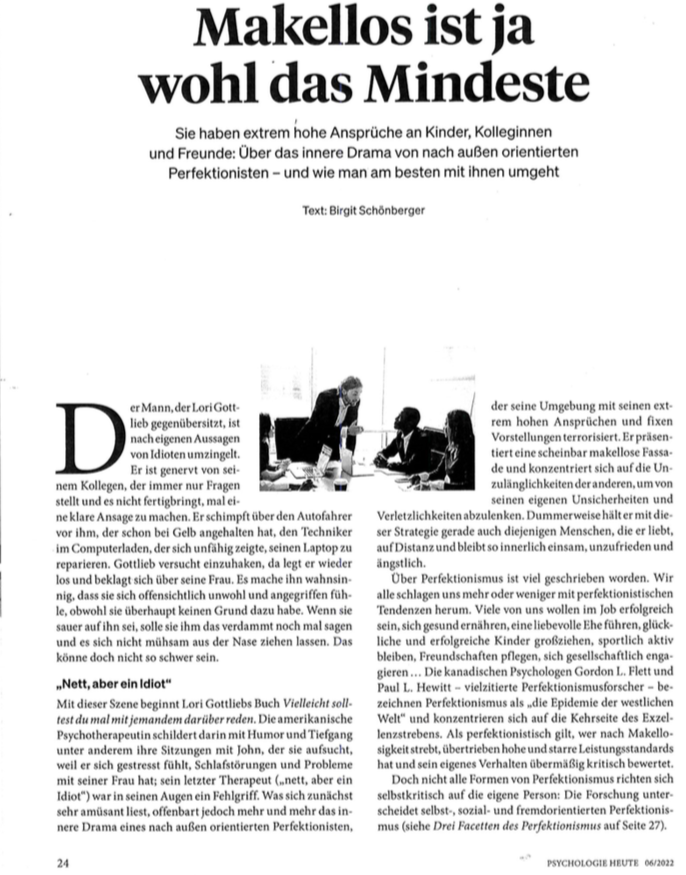 Fachreferat: Übung zum Literaturverzeichnis
Quelle 6:
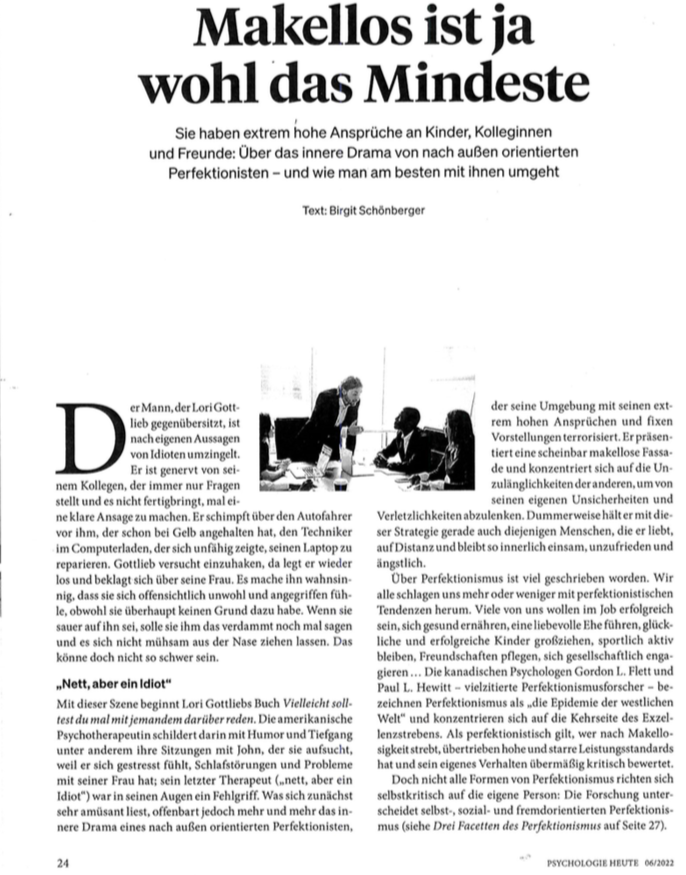 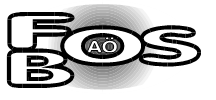 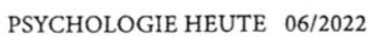 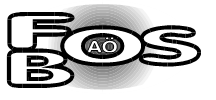 Fachreferat: Übung zum Literaturverzeichnis
Lösung zu Aufgabe 2:
Quelle Nr. 1: Einzelveröffentlichung 
Quelle Nr. 2: Internet-Veröffentlichung
Quelle Nr. 3: Einzelveröffentlichung 
Quelle Nr. 4: Internet-Veröffentlichung
Quelle Nr. 5: Sammelwerk
Quelle Nr. 6: Artikel aus einer Fachzeitschrift
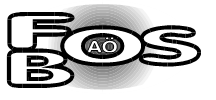 Fachreferat: Übung zum Literaturverzeichnis
Aufgabe 3:
Erstellen Sie auf einem gesonderten Blatt ein tabellarisches Literaturverzeichnis zu den Quellen aus Aufgabe 2!
Hinweis:
Der Einfachheit halber muss für diese Übung bei Internetquellen die URL nicht detailliert aufgeführt werden. Sie können stattdessen „URL“ schreiben. Im Literaturverzeichnis des Exposés ist aber eine detaillierte Angabe der URL erforderlich!
(Lösung s. nächste Folie)
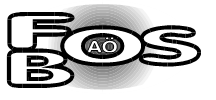 Fachreferat: Übung zum Literaturverzeichnis
Lösung zu Aufgabe 3:
Hinweis:Auch wenn in der Quelle nach „Strafgesetzbuch (StGB)“ ein Absatz kommt, sind die folgenden Wörter nicht als Untertitel zu werten. Daher werden diese beiden Passagen nicht durch Punkt abgetrennt.
Alphabetisch!
Hinweis:06/2022 bedeutet sechste Ausgabe (hier von Psychologie Heute) im Jahr 2022. Diese Darstellung kann anstelle des Datums angegeben werden.